Why Freedom?
Definition of Freedom
the quality or state of being free: 
 liberation from slavery or restraint or from the power of another
the quality or state of being exempt or released usually from something onerous <freedom from care>
 ease, facility 
the quality of being frank, open, or outspoken
boldness of conception or execution
 unrestricted use , a political right, franchise, privilege
Often times one of the best ways to learn about something is to look at what is the polar opposite. Freedom just like everything else offered by the Lord is a choice. Not God’s choice He already has offered it. Not the devils choice. He is already against it.
No Church the choice is ours. Lets take a look at the other side.
 Bondage:
 the tenure or service of a , serf, or slave
a state of being bound usually by compulsion (as of law or mastery): as a :  captivity, serfdom b :  servitude or subjugation to a controlling person or force 
Slavery:
drudgery, toil
submission to a dominating influence
:
What does the bible say about freedom:
2 Corinthians 3:17
17 Now the Lord is the Spirit, and where the Spirit of the Lord is, there is freedom.

I will walk in freedom , for I have devoted myself to your commandments."
Psalm 119:45 (NLT)

If the Son therefore shall make you free, ye shall be free indeed"
John 8:36 (KJV)

"We have escaped like a bird out of the fowler's snare; the snare has been broken, and we have escaped."
Psalm 124:7 (NIV)
What does the bible say about bondage:
2Ti 2:24  And the Lord's servant must not strive, but be gentle towards all, apt to teach, forbearing, 
2Ti 2:25  in meekness correcting them that oppose themselves; if peradventure God may give them repentance unto the knowledge of the truth, 
2Ti 2:26  and they may recover themselves out of the snare of the devil, having been taken captive by him unto his will.
John 8:34
 Jesus answered them, "Truly, truly, I say to you, everyone who commits sin is the slave of sin.

Romans 7:24
 Wretched man that I am! Who will set me free from the body of this death?

Rom 6:16  Do you not know that to whom you yield yourselves as slaves for obedience, you are slaves to him whom you obey; whether it is of sin to death, or of obedience to righteousness.
Gods offers to us to choose life or death.
 As far back as Cain God offered life ;
Gen 4:1  And Adam knew Eve his wife. And she conceived and bore Cain, and said, I have gotten a man from Jehovah. 
Gen 4:2  And she bore again, his brother Abel. And Abel was a keeper of sheep, but Cain was a tiller of the ground. 
Gen 4:3  And in the end of days, it happened, Cain brought to Jehovah an offering of the fruit of the ground. 
Gen 4:4  And Abel also brought of the firstlings of his flock and of the fat of it. And Jehovah had respect to Abel and to his offering,
Gen 4:5  but He did not have respect to Cain and to his offering. And Cain glowed with anger, and his face fell. 
Gen 4:6  And Jehovah said to Cain, Why have you angrily glowed? And why did your face fall? 
Gen 4:7  If you do well, shall you not be accepted? And if you do not do well, sin crouches at the door; and its desire is for you, and you shall rule over it. 
We all know what happened. Cain chose rebellion,envy,anger,hatred and ultimately murder instead of the life the Lord offered Him. His choice was the beginning of the multiplication of wicked upon the earth.
Now lets look at Israel as God made covenant with them.  In Deuteronomy 27 and 28 the  Lord laid before all of Israel the wonderful  rewards for obedience to His laws as well as the devastating consequences of disobedience. Children and health and wealth for obedience.  Bankruptcy to insanity to barrenness to hemorrhoids for rebellion. He told Israel in Exodus 20:5 and in Deuteronomy  5:9   the following
Exo 20:5  You shall not bow yourself down to them, nor serve them. For I Jehovah your God am a jealous God, visiting the iniquity of the fathers upon the sons to the third and fourth generation of those that hate me, 
Exo 20:6  and showing mercy to thousands of those that love Me and keep My commandments.
After all of this instruction along with  graphic explanation  about the blessings and the curses Moses gathered Israel and said the following:
                                                                                                                                                                           Deu 30:11  For this commandment which I command you today is not hidden from you, neither is it far off. 
Deu 30:12  It is not in Heaven, that you should say, Who shall go up for us to Heaven, and bring it to us, so that we may hear it and do it? 
Deu 30:13  Nor is it beyond the sea, that you should say, Who shall go over the sea for us to the region beyond the sea, and bring it to us, so that we may hear it and do it? 
Deu 30:14  But the Word is very near you, in your mouth and in your heart, so that you may do it.
Deu_30:19  I call heaven and earth to record this day against you, that I have set before you life and death, blessing and cursing: therefore choose life, that both thou and thy seed may live: 

God says to us choose life ,choose life ,choose life

Lets look at it in the new testament:
Romans 

Rom 6:23  For the wages of sin is death, but the gift of God is eternal life through Jesus Christ our Lord.
Rom 6:19  I speak in the manner of men because of the weakness of your flesh; for as you have yielded your members as slaves to uncleanness, and to lawless act unto lawless act, even so now yield your members as slaves to righteousness unto holiness. 

Rom_8:13  For if you live according to the flesh, you shall die. But if you through the Spirit mortify the deeds of the body, you shall live. 

Rom_13:14  But put on the Lord Jesus Christ, and do not take thought beforehand for the lusts of the flesh. 

Gal_5:13  For, brothers, you were called to liberty. Only do not use the liberty for an opening to the flesh, but by love serve one another.
Gal_6:8  For he sowing to his flesh will reap corruption from the flesh. But he sowing to the Spirit will reap life everlasting from the Spirit.
1Co_6:9  Do you not know that the unrighteous shall not inherit the kingdom of God? Do not be deceived; neither fornicators, nor idolaters, nor adulterers, nor abusers, nor homosexuals, 
1Co_6:10  nor thieves, nor covetous, nor drunkards, nor revilers, nor extortioners, shall inherit the kingdom of God. 

The Lord has implored us to choose life. Where the kingdom of God is there is life. Lets take a look at what the kingdom is and what it brings.
Rom_14:17  for the kingdom of God is not eating and drinking, but righteousness and peace and joy in the Holy Spirit. 
Mar_4:11  And He said to them, To you it is given to know the mystery of the kingdom of God. But to those outside, all these things are given in parables 
Luk_9:2  And He sent them to proclaim the kingdom of God and to heal the sick. 
Luk_9:11  But knowing this, the crowds followed Him. And He received them and spoke to them of the kingdom of God, and He healed those who had need of healing. 
Do you have peace and joy ? Have you received your righteousness from Jesus and learned to walk in it?
Are you able to fully understand God’s word? Are you able to share about what Jesus has done for you with others ?  Do you have enough faith in Jesus to speak healing into the sick (both yourself and others) or or you afraid of of how you might be percieved. 
Lets look at New Testament  commandments. There are 1050 commands. Here are a few. As I read them lets ask the Lord to minister to us . If we are missing anywhere this is a bondage. God has promised to help us . This isn't  a legalistic exercise this is a walk with the spirit of God to see what restrains us. A sick dying world needs God’s people to be different. To shine bright like the sun. 
Dan 11:32  b: But the people who know their God will be strong and take action.
Seven "Abstains" - Abstain from :
    Idols (ACTS 15:20)
    Fornication (ACTS 15:20,29; 1 THESSALONIANS 4:2-3)
    Strangled meats (ACTS 15:20)
    Eating blood (ACTS 15:20)
    Meats offered to idols (ACTS 15:29)
    All appearance of evil (1 THESSALONIANS 5:22)
    Fleshly lusts (1 PETER 2:11)
    Seven Things to Avoid:
    Troublemakers (ROMANS 16:17)
    Profane and vain babblings (1 TIMOTHY 6:20)
    False science (1 TIMOTHY 6:20)
    Unlearned questions (2 TIMOTHY 2:23)
    Foolish questions (TITUS 3:9)
    Genealogies (TITUS 3:9)
    Arguments about the law (TITUS 3:9)
Seventy-four "Be's“
Be exceeding glad (MATTHEW 5:12)
Be reconciled to a brother (MATTHEW 5:24)
Be content with your wages (LUKE 3:14)
Be merciful as God (LUKE 6:36)
Be like faithful servants (LUKE 12:36)
Be thankful (COLOSSIANS 3:15)
Be at peace among selves (1 THESSALONIANS 5:13)
Be patient toward all people (1 THESSALONIANS 5:14; 2 TIMOTHY 2:24)
Be no partaker of sin (1 TIMOTHY 5:22)
Be sober and hope (1 PETER 1:13)
Be unmoveable (1 CORINTHIANS 15:58)
Be always abounding in God's work (1 CORINTHIANS 15:58)
Be strong in the Lord (1 CORINTHIANS 16:13; EPHESIANS 6:10; 2 TIMOTHY 2:1)
Be of good comfort (2 CORINTHIANS 13:11)
Be of one mind (ROMANS 12:16; 2 CORINTHIANS 13:11; PHILIPPIANS 2:2; 1 PETER 3:8)
Be separate from the unclean (2 CORINTHIANS 6:17)
Be renewed in spirit (EPHESIANS 4:23)
Be angry and sin not (EPHESIANS 4:26)
Be tender-hearted one to another (EPHESIANS 4:32)
Be filled with the Spirit (EPHESIANS 5:18)
Be subject one to another (1 PETER 5:5)
Be clothed with humility (1 PETER 5:5)
Be vigilant (1 PETER 5:8)
Be sober and pray (1 PETER 4:7)
Be sober, grave, temperate, sound in faith, charity, and patience (aged men, TITUS 2:2)
Be sober, love husbands and children (young women, TITUS 2:4)
Be sober minded (young men, TITUS 2:6)
Be in behaviour as becoming to saints (aged women, TITUS 2:3)
Be discreet, chaste, keepers at home, good, obedient (young women, TITUS 2:5)
Be ready to give an answer of the hope that is in you (1 PETER 3:15)
Be of good cheer (JOHN 16:33)
Be fervent in spirit (ROMANS 12:11)
Be patient in tribulation (ROMANS 12:12)
Be given to hospitality (ROMANS 12:13)
Thirty "Be Not's":
Be not partakers with sinners (EPHESIANS 5:7)
Be not unwise about God's will (EPHESIANS 5:17)
Be not drunk with wine (EPHESIANS 5:18)
Be not afraid of man (LUKE 12:4)
Be not of doubtful mind (LUKE 12:29)
Be not afraid of terror (1 PETER 3:14)
Be not troubled (1 PETER 3:14)
Be not slothful in business (ROMANS 12:11)
Be not conceited (ROMANS 12:16)
Be not overcome of evil (ROMANS 12:21)
Be not mere servants of men (1 CORINTHIANS 7:23)
Be not children in understanding (1 CORINTHIANS 14:20)
Be not deceived by evil companions (1 CORINTHIANS 15:33)
Be not deceived: man will reap what he sows (GALATIANS 6:7-8)
Be not partakers with sinners (EPHESIANS 5:7)
Be not unwise about God's will (EPHESIANS 5:17)
Be not drunk with wine (EPHESIANS 5:18)
Be not weary in well doing (2 THESSALONIANS 3:13)
Be not unequally yoked together with unbelievers  (2 CORINTHIANS 6:14-15)
                                                                                                         Fourteen "Beware's":
Beware of being spoiled through philosophy (COLOSSIANS 2:8)
Beware of being spoiled through vain deceit (COLOSSIANS 2:8)
Beware of backsliding (2 PETER 3:17)
Four Things to Believe:

    The gospel (MARK 1:15)
    God's existence (HEBREWS 11:6)
    On Jesus Christ (1 JOHN 3:23)
    God rewards diligent seeking (HEBREWS 11:6)

One Thing Not to Believe:

    Believe not every spirit (1 JOHN 4:1)
Two Classes to Bless:

    Those who curse you (MATTHEW 5:44; LUKE 6:28)
    Persecutors (ROMANS 12:14)

Three Things to Cast Out or Away:

    The beam out of own eyes (MATTHEW 7:5; LUKE 6:42)
    Devils (MATTHEW 10:8)
    All your cares upon God (1 PETER 5:7)
Three Things to Continue in:
    Love (JOHN 15:9)
    Prayer (ROMANS 12:12; COLOSSIANS 4:2)
    Truth (2 TIMOTHY 3:14)
Two Things to Covet:
    The best gifts (1 CORINTHIANS 12:31)
    To prophesy (1 CORINTHIANS 14:39)
Six Things to Lay Aside:
    Wickedness (JAMES 1:21)
    All malice (1 PETER 2:1)
    All guile (1 PETER 2:1)
    All hypocrisies (1 PETER 2:1)
    All envies (1 PETER 2:1)
    All evil speakings (1 PETER 2:1)
Ten "Do's":
    Do good to them that hate you (MATTHEW 5:44; LUKE 6:27)
    Do to others what you expect of them (MATTHEW 7:12; LUKE 6:31)
    Do violence to no man (LUKE 3:14)
    Do good (LUKE 6:35; ROMANS 13:3)
    Do this (put God first) and live (LUKE 10:28)
    Do all to God's glory (1 CORINTHIANS 10:31; COLOSSIANS 3:17,23)
    Do all things without murmuring and disputing (PHILIPPIANS 2:14)
    Do those things, which were seen and heard in me (Paul, PHILIPPIANS 4:9)
    Do your own business (1 THESSALONIANS 4:11)
    Do the work of an evangelist (2 TIMOTHY 4:5
Let no corrupt conversation come from your mouth (EPHESIANS 4:29)
Let bitterness, wrath, anger, clamour, evil speaking, and malice be put away (EPHESIANS 4:31)
Let no man deceive you with vain words (EPHESIANS 5:6)
Let the wives be subject to their husbands (EPHESIANS 5:22,24; COLOSSIANS 3:18; 1 PETER 3:1-6)
Let the husbands love their wives (EPHESIANS 5:25,28,33; COLOSSIANS 3:19; 1 PETER 3:7)
Let the wives reverence their husbands (EPHESIANS 5:33)
Let your conversation (behaviour) be becom­ing of the gospel (PHILIPPIANS 1:27)
Let nothing be done through strife or vain glory (PHILIPPIANS 2:3)
Let each esteem other better than himself (PHILIPPIANS 2:3)
 Let servants honour masters (1 TIMOTHY 6:1)
Let masters respect servants (1 TIMOTHY 6:2)
Seven "Abstains" - Abstain from :
Three "Asks":
Two Things to Awake to:
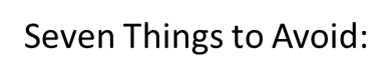 Thirty "Be Not's":
Seventy-four "Be's":
Fourteen "Beware's":
One Thing Not to Believe:
Four Things to Believe:
Two Classes to Bless:
Three Things to Cast Out or Away:
Five Things to Charge:
Two Classes to Comfort:
Six Classes to Honour:
Three Things to Continue in:
Five Things to Consider:
Two Things to Covet:
One Thing Not to Cast Away:
Two Things to Endure:
Whom to Fear:
Four Things to Flee From:
Ten Things to Follow:
Three Things Not to Fear:
Ten "Do Not's":
Six Things to Lay Aside:
Seven Things to Keep:
Ten "Do's":
Five Things to Feed:
Five "Go's":
Seven Things About Giving:
Seven "Have's":
Fourteen "Hold's":
Forty-two "Let us's":
Twelve "Let Not's":
One Hundred "Let's":
Four Commands to "Love":
Three Ways to Live:
Eight "Let Us Not's":
Two Things Not to Love:
Three Ways to Love:
One Person to Pray to:
Three Things to Pray for:
Two Ways Not to Pray:
Three Ways to Pray:
Eight "Put Away's"
Four Things to Prove:
Two Commands to Rejoice:
Six "Put Off's":
Twelve "Put On's":
One Class Not to Rebuke:
Two Ways to Rebuke:
Four Things to Rejoice in:
Three Things to Rebuke:
One Command to Stand Fast:
Five Things to Remember:
Four Things to Seek:
Eight Things to Think on:
Five Things to Stand in:
Three Things to Stand Fast With:
Twelve "Take's":
One Way to Think:
Five Commands to "Submit":
Eighteen "Take Heed's":
Two Ways Not to Walk on:
Four "Thou Shalt's":
Seven Things to Walk in:
Eight "Thou Shalt Not's":
200 Miscellaneous Commands:
How many knew we were given 1050  commandments? There were only 613 commandments  in the Law. No one could keep the Law. God knows this .In the day that the law was given God provided a sacrifice to cover for all in covenant with Him. Blood of bulls and lambs and birds and a goat to transfer the sin of a nation. Aren't you glad that the blood of Jesus actually washes us clean. Unto salvation with a change in ownership upon first belief and the new birth. Then a continual cleansing for this earthly life if we will walk in the spirit with the Lord. If we live a repentant lifestyle and quickly forgive His blood keeps us in fellowship with God.
Fellowship means two people in a boat rowing in the same direction. Just because you are born again doesn’t mean our lives are in agreement with God. If you choose a different path God will quit rowing leaving you to row in circles.
[Speaker Notes: k]
The kingdom of God is entered into by free will. God will never override our free will. We can do it our way unto death or His way unto life. Again I know the Lord is saying unto us today. Choose life.We need to understand that the commandments of God are not a means of control. God is not a control freak. Control restricts freedom. Our Father  in his mercy created the law so there would be written proof of right and wrong so that men could learn what they could do and not do in order to be blessed and not cursed.
Blessed:                                                                                                                                             having a sacred nature : connected with God
very welcome, pleasant, or appreciated
bringing pleasure, contentment,
Curse:
 a prayer or invocation for harm or injury to come upon one :  imprecation
 something that is cursed or accursed
evil or misfortune that comes as if in response to imprecation or as retribution
 a cause of great harm or misfortune 
How many want to be blessed.
There are now seven plus billion people on the earth. How many are born again? How many Born again people are really  pursuing God? How many have any understanding of spiritual warfare. We are to pray to God. We are to live Holy unto the Lord. When we do this we are in a position to speak against the devil and his works in Jesus name. Listen to the word of God through Isaiah about  the times we are in.
Isa_60:2  For, behold, darkness shall cover the earth, and gross darkness the peoples; but Jehovah will arise upon thee, and his glory shall be seen upon thee.
Isa 5:20  Woe unto them that call evil good, and good evil; that put darkness for light, and light for darkness; that put bitter for sweet, and sweet for bitter! 
Isa 5:21  Woe unto them that are wise in their own eyes, and prudent in their own sight! 
Isa 5:22  Woe unto them that are mighty to drink wine, and men of strength to mingle strong drink;
2Ti 3:1  But know this, that in the last days grievous times shall come. 
2Ti 3:2  For men shall be lovers of self, lovers of money, boastful, haughty, railers, disobedient to parents, unthankful, unholy, 
2Ti 3:3  without natural affection, implacable, slanderers, without self-control, fierce, no lovers of good, 
2Ti 3:4  traitors, headstrong, puffed up, lovers of pleasure rather than lovers of God; 
2Ti 3:5  holding a form of godliness, but having denied the power thereof: from these also turn away.
We have a problem. Sin is in the world. We have the solution Jesus. We are grateful to God  and want to be obedient with what seems like impossible standards. The answer is and will always be Jesus, Jesus, Jesus. God is not saying to us you do this. You do that. As a matter of fact Jesus said we can do nothing  without Him. God is saying to us I am with you we will do this together. Lets take a look at what God promises for us. Just a few . According to one person's count, there are 3573 promises in the Bible.
And call upon me in the day of trouble: I will deliver thee, and thou shalt glorify me. Psalms 50:15
A new heart also will I give you, and a new spirit will I put within you: and I will take away the stony heart out of your flesh, and I will give you an heart of flesh. And I will put my spirit within you, and cause you to walk in my statutes, and ye shall keep my judgments, and do them.- Ezekiel 36:26-27
                                                                                                                              If the Son therefore shall make you free, ye shall be free indeed. - John 8:36
The angel of the LORD encamps round about them that fear him, and delivers them.- Psalms 34:7
Because he hath set his love upon me, therefore will I deliver him: I will set him on high, because he hath known my name. He shall call upon me, and I will answer him: I will be with him in trouble; I will deliver him, and honour him.
- Psalms 91:14-15
Submit yourselves therefore to God. Resist the devil, and he will flee from you.- James 4:7
The righteous cry, and the LORD hears, and delivers them out of all their troubles. Psalms 34:17
Fear thou not; for I am with thee: be not dismayed; for I am thy God: I will strengthen you; yes, I will help thee; yea, I will uphold thee with the right hand of my righteousness.- Isaiah 41:10
2Ti 1:7  For God hath not given us the spirit of fear; but of power, and of love, and of a sound mind.
Look at these promises about Gods Spirit:
Turn you at my reproof: behold, I will pour out my spirit unto you, I will make known my words unto you.- Proverbs 1:23
But ye shall receive power, after that the Holy Ghost is come upon you: and ye shall be witnesses unto me both in Jerusalem, and in all Judaea, and in Samaria, and unto the uttermost part of the earth.- Acts 1:8
Then Peter said unto them, Repent, and be baptized every one of you in the name of Jesus Christ for the remission of sins, and ye shall receive the gift of the Holy Ghost. For the promise is unto you, and to your children, and to all that are afar off, even as many as the LORD our God shall call.
- Acts 2:38-39
Here's what the Lord wants every one of us to to. It begins with ourselves and is then extended to others.
Mat 10:7  And as ye go, preach, saying, The kingdom of heaven is at hand. 
Mat 10:8  Heal the sick, cleanse the lepers, raise the dead, cast out devils: freely ye have received, freely give. 
God is not a respecter of persons. Rom 2:11  For there is no respect of persons with God. 
                                                                                                                                                                     What He did through the disciples He wants to do with us. It takes faith and the ability to simply believe God . It takes Freedom to believe.
Is not this the fast that I have chosen? to loose the bands of wickedness, to undo the heavy burdens, and to let the oppressed go free, and that ye break every yoke?
- Isaiah 58:6
The Spirit of the Lord GOD is upon me; because the LORD hath anointed me to preach good tidings unto the meek; he hath sent me to bind up the brokenhearted, to proclaim liberty to the captives, and the opening of the prison to them that are bound; Isaiah 61:1                                 Luk_4:18  The Spirit of the Lord is upon me, because he hath anointed me to preach the gospel to the poor; he hath sent me to heal the brokenhearted, to preach deliverance to the captives, and recovering of sight to the blind, to set at liberty them that are bruised, 
Listen Church 
This same Spirit of God is within us to do these same things. We need each other and the anointing of Jesus to break the power of darkness. To bring liberty ,open blind eyes, and heal broken hearts.
Freedom comes  when truth  comes in and lies leave.  Lies create strongholds which are thought processes contrary to Gods word. They can influence our actions even when we don’t daily dwell on the lie. Examples can be I’m worthless, stupid just like your(fill in the blank.  Look at what God says:
2Co 10:4  (For the weapons of our warfare are not carnal, but mighty through God to the pulling down of strong holds;) 
2Co 10:5  Casting down imaginations, and every high thing that exalteth itself against the knowledge of God, and bringing into captivity every thought to the obedience of Christ;
Freedom comes when we repent with our mouths for the sins  which gave legal access to the enemy. Freedom comes when we come out of agreement with the enemy and his ways and into agreement with Gods word. Freedom comes when I  believe in my 
Heart and declare with my mouth that I agree with God ( submitting to God) and I refuse to agree with and verbally tell the enemy he has no part of me. (resisting the devil).
Freedom come when we break the legal rights of the enemy to have his way in our lives.
Jesus came to give us a life more abundant He died and broke the curse for us. We have to enforce that truth against the enemy.                                                                                                                                                             Freedom comes when  break the power of  connections to people in our life that were formed from dysfunctional relationships that  include abuse, control.
Freedom comes when we break ties with people in whom we had unholy sexual relationships whether they were voluntary or not.
Freedom comes when we forgive ,God ,ourselves and others.
Freedom comes when we are quick to repent and quick to forgive
 Freedom comes when we make daily choices to be holy by the grace of God.
Freedom comes when our words bring life and agree with God and not the devil
Pro 18:21  Death and life are in the power of the tongue: and they that love it shall eat the fruit thereof. 
Freedom really blossoms when we help others. Free people get people free. Hurting people hurt people. Choose freedom church. Choose life. A lost an dying world needs you.A hurting wounded church needs you.
In the name of Jesus, I apply the blood of Jesus over me at this time and place. I submit to the Lord Jesus Christ for my freedom. I ask You, Lord, to send ministering angels to assist in this deliverance. All demonic activity is bound according to Matthew 16:18-19. I thank You, Jesus, that Your name gives me authority. Your blood that You shed gives me covering. Being in agreement with You gives me bonding. Binding and loosing gives me my keys to the kingdom and praising You is the banner over me. I bind the strongman over my life in Jesus name. I believe that Jesus is the Son of God. He has come in the flesh, born of a virgin, and lived a sinless life. I confess that He died for me on Calvary, was buried and three days later, arose, victorious over death, hell and the grave.
He proved Himself alive by many infallible proofs, ascended into heaven, was crowned and seated at the right hand of God the Father. He sent His Holy Spirit into the world. I have trusted Him as my Savior and do now confess Him to be both Savior and Lord. My body is the dwelling place of the Holy Spirit. The devil has no right to a place in me and no power over me. I am a new creation in Christ Jesus, made righteous with the righteousness of Jesus. I am standing before the throne of God in the righteousness of Jesus. I now take a stand against every lie the devil has ever told me. I refuse every lie he would now tell me.
I take back every piece of ground I have ever given him, break every contact I have made with him, close every door I have ever opened to him, knowingly or unknowingly, intentionally or unintentionally. I come against every stronghold that he has constructed in my life, believing that the weapons in my hands are not carnal, but mighty through God to pull down strongholds, cast down imaginations and every high thing that exalts itself against the knowledge of God, and to bring into captivity every thought to the obedience of Christ. I believe that the Bible gives me the will of God. I believe that it is the will of God for my life, and do now claim it in the name of Jesus. I now claim my freedom and receive it in Jesus' name. I do now thank You Father God for my freedom.
Father, in the name of Jesus, I want to be free of all of the past iniquity of my personal life, including that of my forefathers. I know that all of my sins are forgiven by the blood of Jesus and that as far as You are concerned, it's just as if I had never sinned. But I also know that there are experiences in the past that have had a profound effect upon my emotions, mind and will. The enemy has used these to oppress me and keep me from changing. I want to deal with all of these now, especially those that came in through the perversity, fault or iniquity of my fathers and that have caused me to not realize complete liberty and freedom in the Lord Jesus Christ. As I am shown each of them, I will confess them as sin unto You. I now confess the sins of my fathers, known and unknown.
I accept forgiveness for them according to I John 1:9 which says, "If we confess our sins, He is faithful and just to forgive us our sins, and to cleanse us from unrighteousness. Thank You, Father, for forgiveness and cleansing from all unrighteousness. I renounce those sins and break and loose myself from all of the consequences and curses. I break all curses of the sins of my fathers. Satan, I renounce you.  In the name of Jesus Christ of Nazareth I declare myself free from all bondage that has come in through the sins of my fathers. I invite you Father to set me free and heal me in Jesus name.  Thank You, Heavenly Father, in the name of Jesus!